Адаптация пятиклассников
Материал подготовила педагог-психолог 
МБОУ гимназия с. Боринское
Акулова Диана Романовна
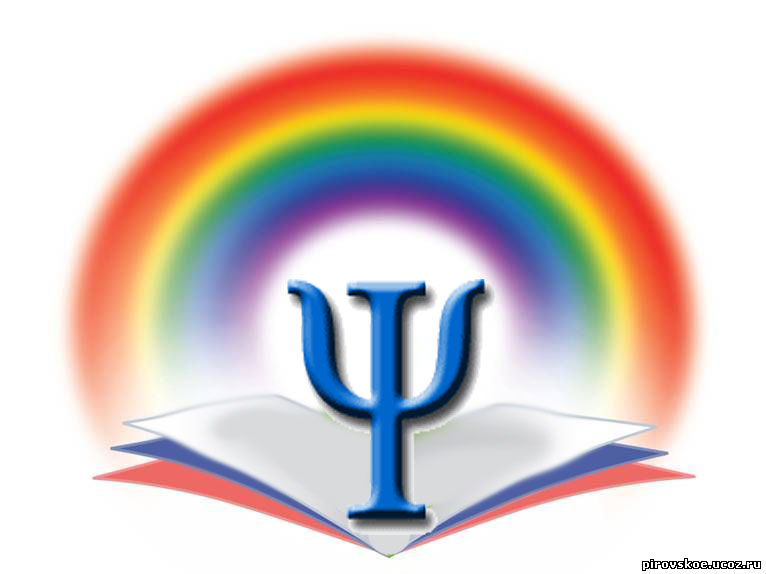 Любой учитель скажет, что  пятый класс – сложный период не только для ребенка, но и для учителей и родителей. Наиболее актуальные трудности:
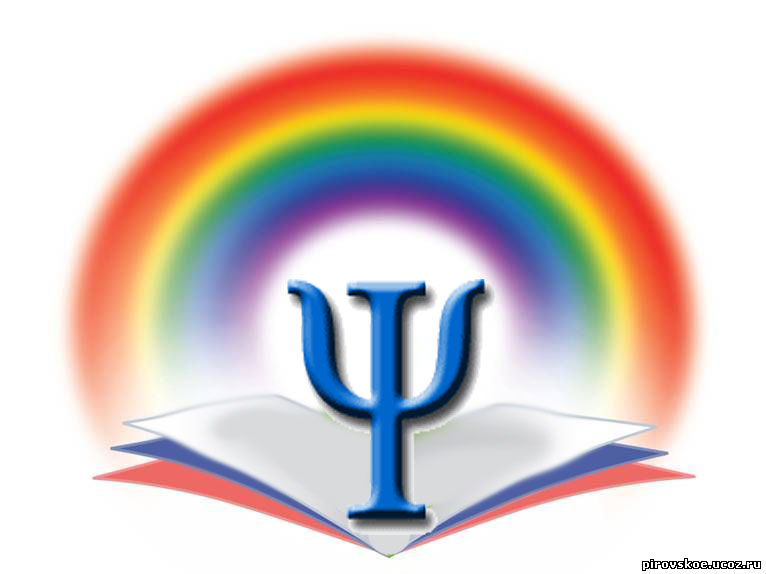 -  возросший темп работы: дети пишут медленно и часто не успевают конспектировать за учителем;
-  возросший объем работ, как на уроке, так и дома;
-  новые требования к урокам и новые учителя;
-  необходимость много работать самостоятельно и т.д.
Адаптации вызывает у многих пятиклассников повышенную тревожность, как школьную, так и личностную.
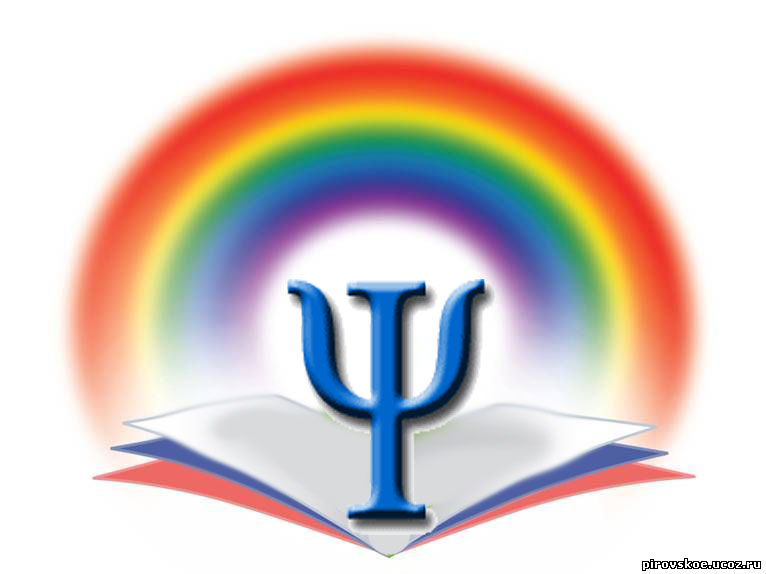 Для ребенка в данный период необычайно важно мнение других людей о нем и его поступках, особенно мнение одноклассников, классного руководителя и родителей.
Трудности и страхи в отношении с учителями испытывают от трети до половины всего числа пятиклассников. В свою очередь родители, принуждая детей работать на  «оценку» все больше провоцируют страхи, связанные у детей с неуверенностью в своих силах, тревогой по поводу негативных оценок или их ожидания. Это представляет особую проблему в период адаптации «пятиклашек» к школьной жизни.
Серьезной проблемой является и смена классного руководителя. У некоторых детей появляются сложности в организации школьной жизни, незнании требований учителей, ориентированности в здании школы и т. д.
Повышенная тревожность. Рекомендации.
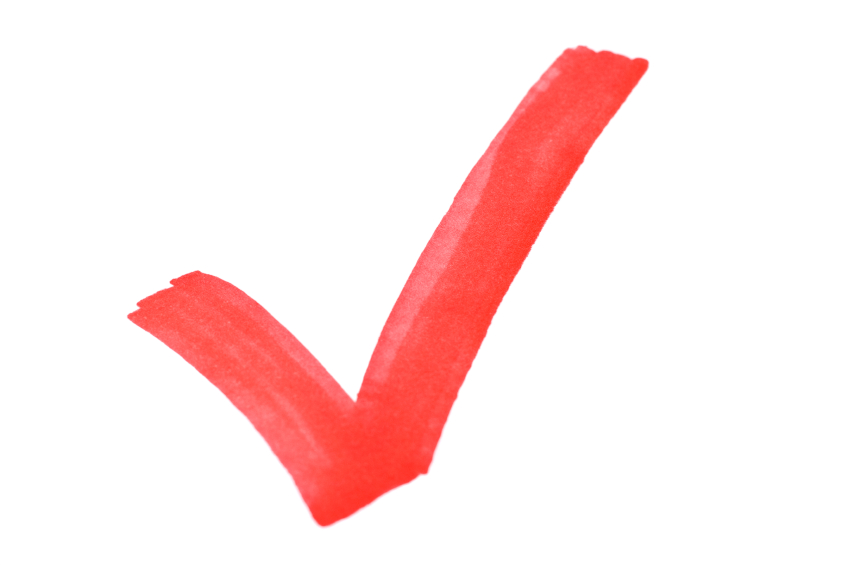 Ребенку необходимо обеспечить ощущение своей успешности, нельзя допускать, чтобы он был замкнут на своих неудачах, нужно найти такую деятельность, в которой он способен самоутверждаться. Ощущение успеха - лучшее лекарство от повышенной тревожности. 
ребенок должен чувствовать себя защищенным, знать, что при необходимости взрослые (прежде всего, родители) обязательно придут ему на помощь. Если родители сами не уверены в себе, полны опасений и беспокойства, то надо, чтобы они, по крайней мере, не демонстрировали свою неуверенность ребенку, не делились с ним своими страхами. (Можно воспользоваться такой классической культурной техникой как талисман.)
Уровень тревоги тесно связан с состоянием центральной нервной системы. Для его снижения большое значение имеют различные водные процедуры. Очень полезны занятия спортом, особенно - плаванием.
При особо высоком уровне тревоги родителям рекомендуется обратиться к врачу невропатологу.
Проблемы общения со сверстниками.Родитель может целенаправленно строить общение небольшой группы детей.
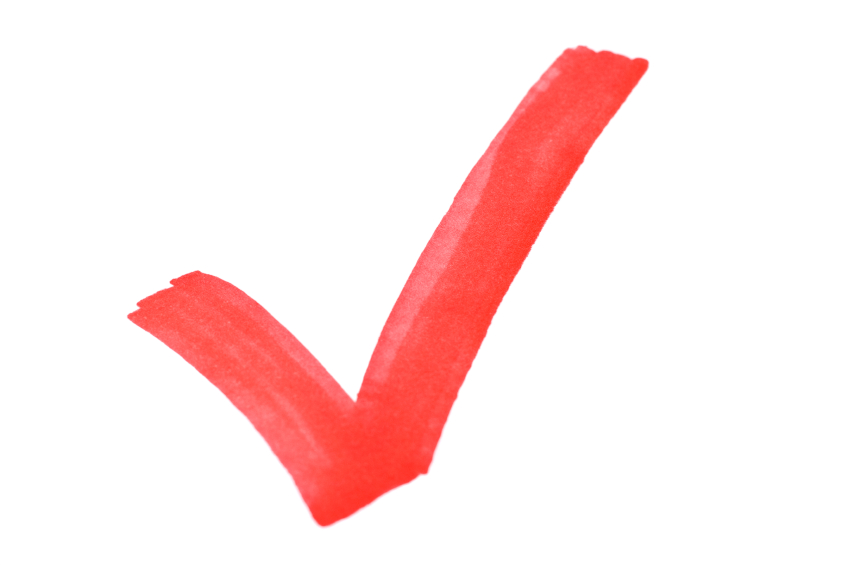 Ребенка надо учить общаться и сотрудничать с одним-двумя партнерами. (Общий принцип участия взрослого в детском общении: как можно более незаметная помощь, подсказка в случае конфликта или выпадения из общего дела.) 
Детям проще всего общаться со старшим ребенком. Поэтому ребенку, у которого есть трудности в общении, полезно для начала обеспечить возможность контактов со старшими детьми. Следующий этап в развитии навыков общения - это контакты с младшими. Теперь уже он сам выступает в роли старшего, и авторитет возраста обеспечивает успех его пока еще не очень умелым попыткам организовать какое-либо совместное занятие. Самое трудное - это общение со сверстниками. Тут уж приходится самому находить "золотую середину" между командованием и подчинением, все время соотносить свои намерения с желаниями других детей. 
Начиная с предподросткового возраста можно рекомендовать, помимо игровых, рациональные средства анализа ситуаций общения, моделировать и разбирать с ребенком различные случаи конфликтов, искать способы их конструктивного разрешения.
Желаю удачи!
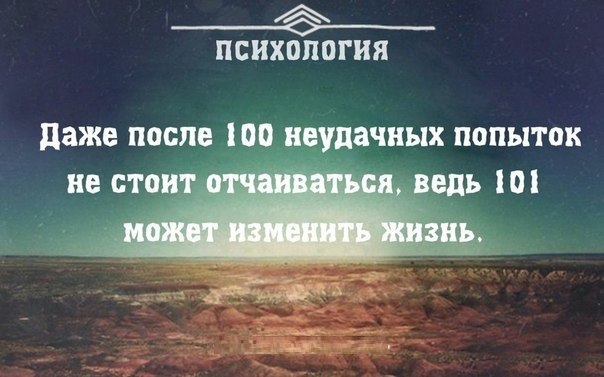